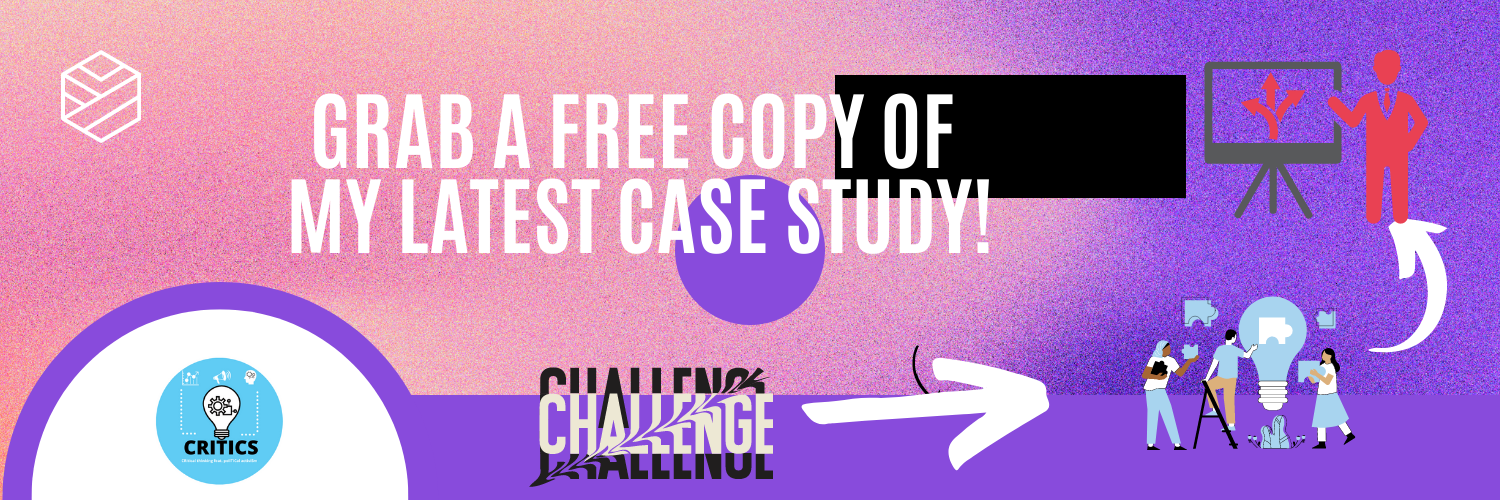 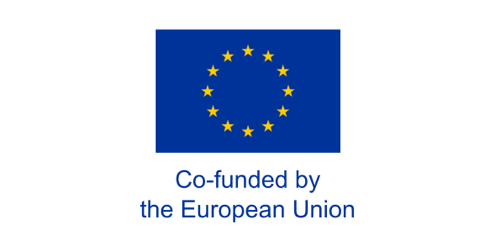 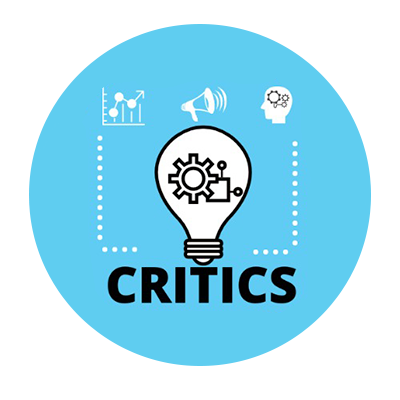 Study Cases/critical thinkers
2nd Method :
What is the issue?
What is the goal of the analysis?
What is the context of the problem?
What key facts should be considered?
What alternatives are available to the decision-maker?
What would you recommend — and why?
Students'  Reflection worksheet
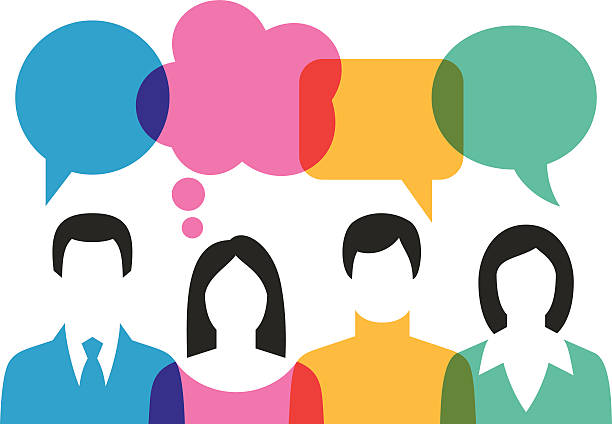 Thank You